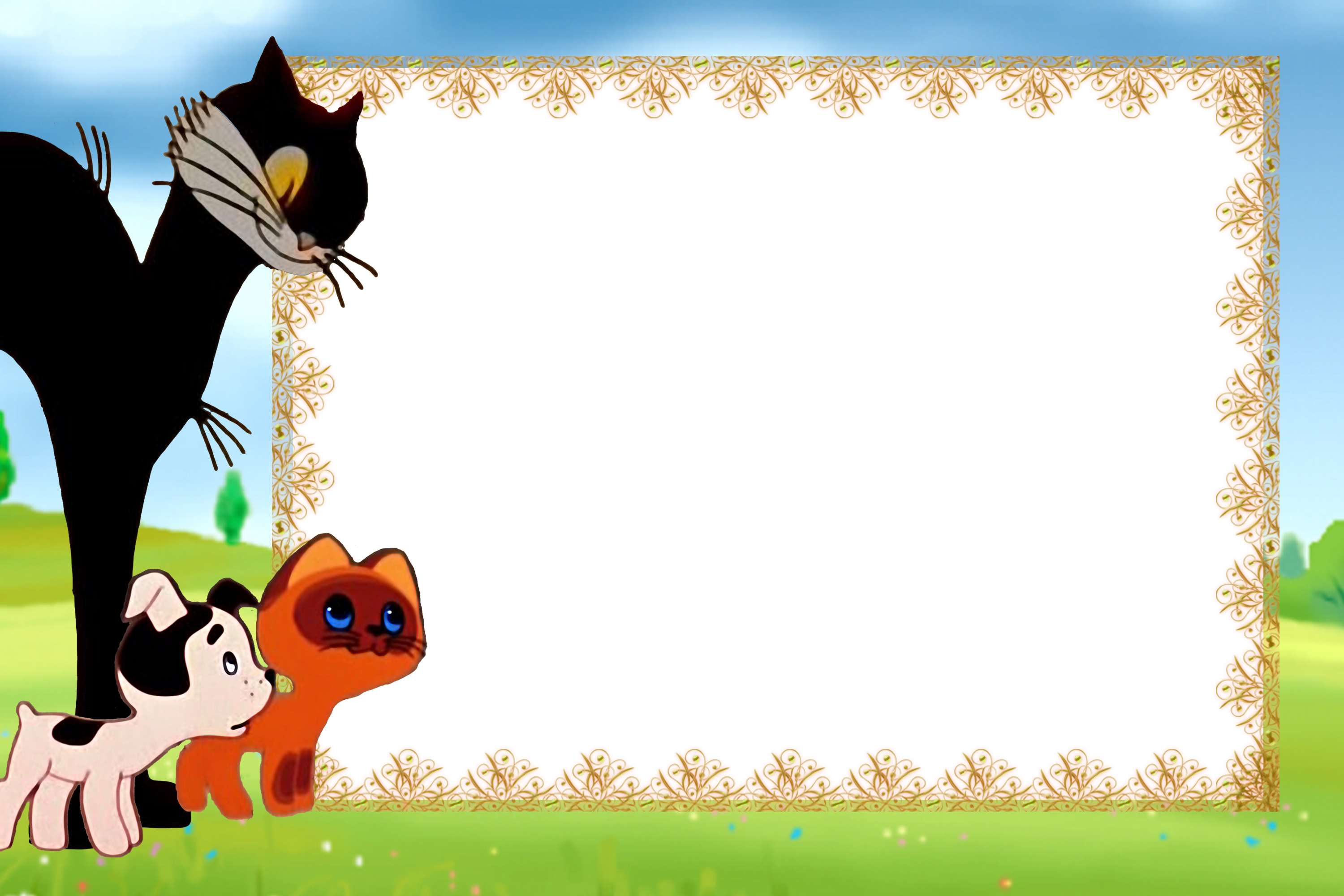 МОЙ 
ЛЮБИМЫЙ
 ПИТОМЕЦ
Воспитатели:
Румянцева Т.Н.
Федорова Л.С
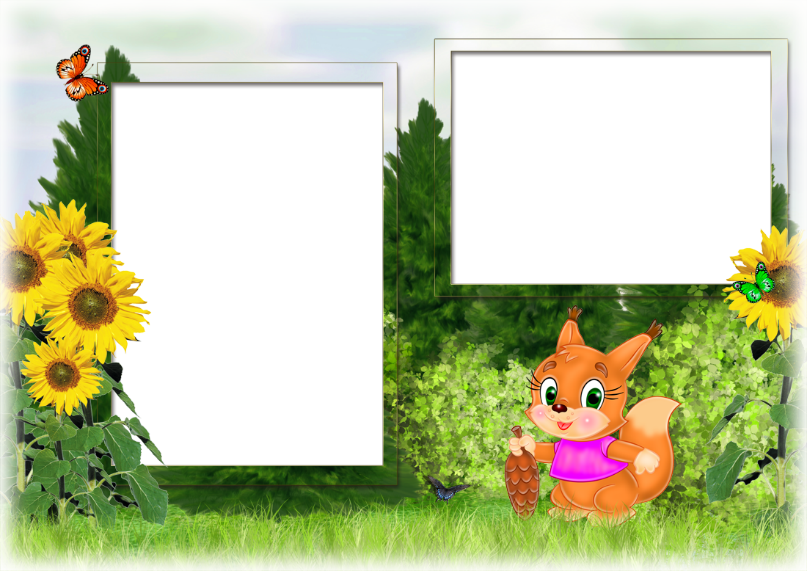 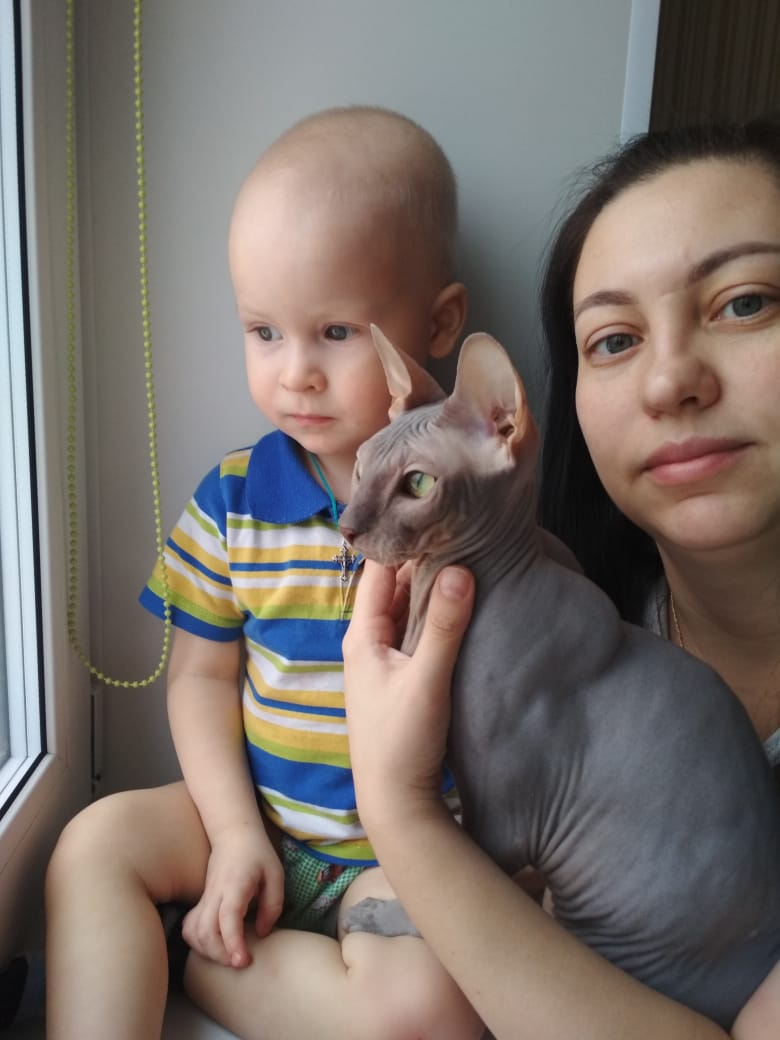 Моя кошечка Ева, породы сфинкс. 
Она очень любопытная и доброжелательная. Любит играть с мячиком и спать под одеялом.
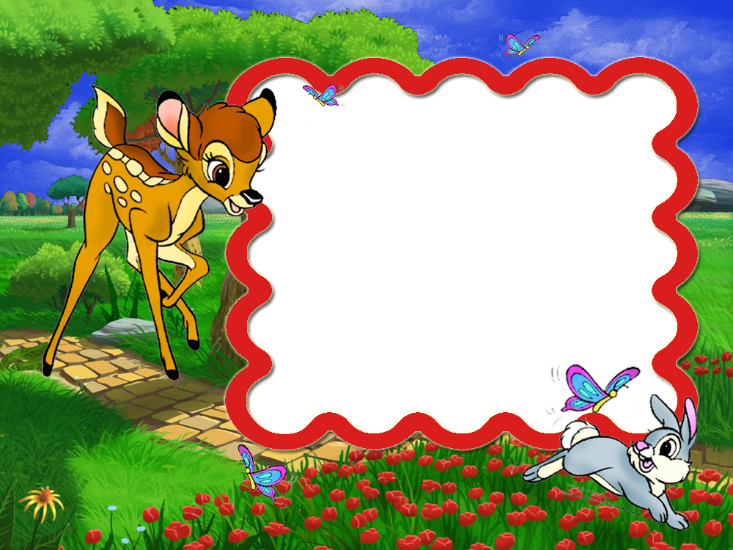 Это моя кошка 
Даша
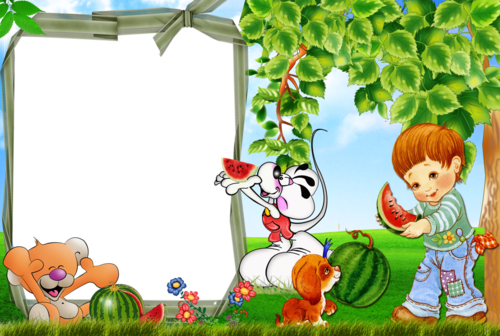 Это мой питомец, 
его зовут Зевс, 
ему 7 лет.
Он самый послушный кот в мире. Любит играть с мячиком.
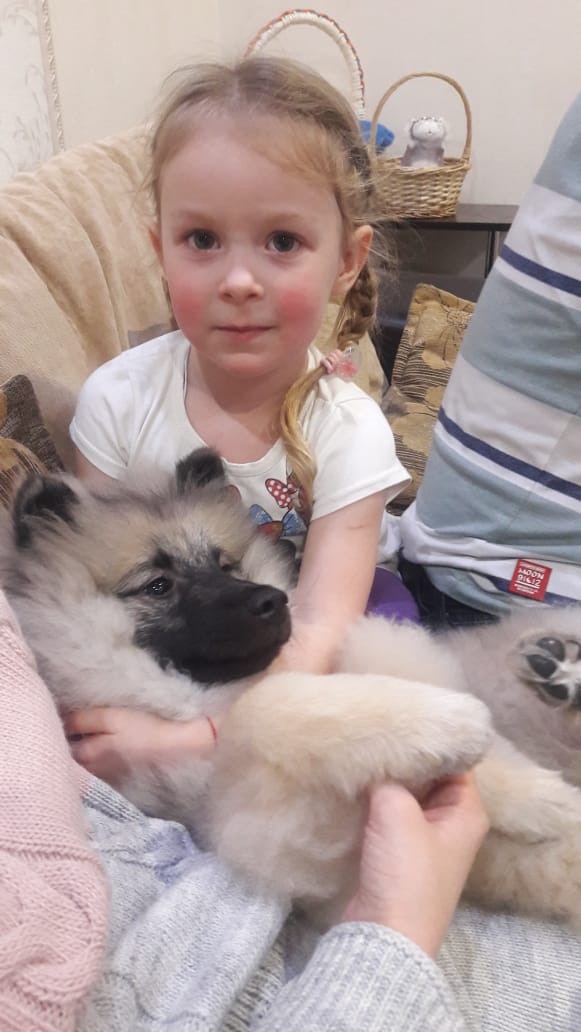 Это вольфшпиц-его зовут Фреди. 
Я очень люблю с ним играть.
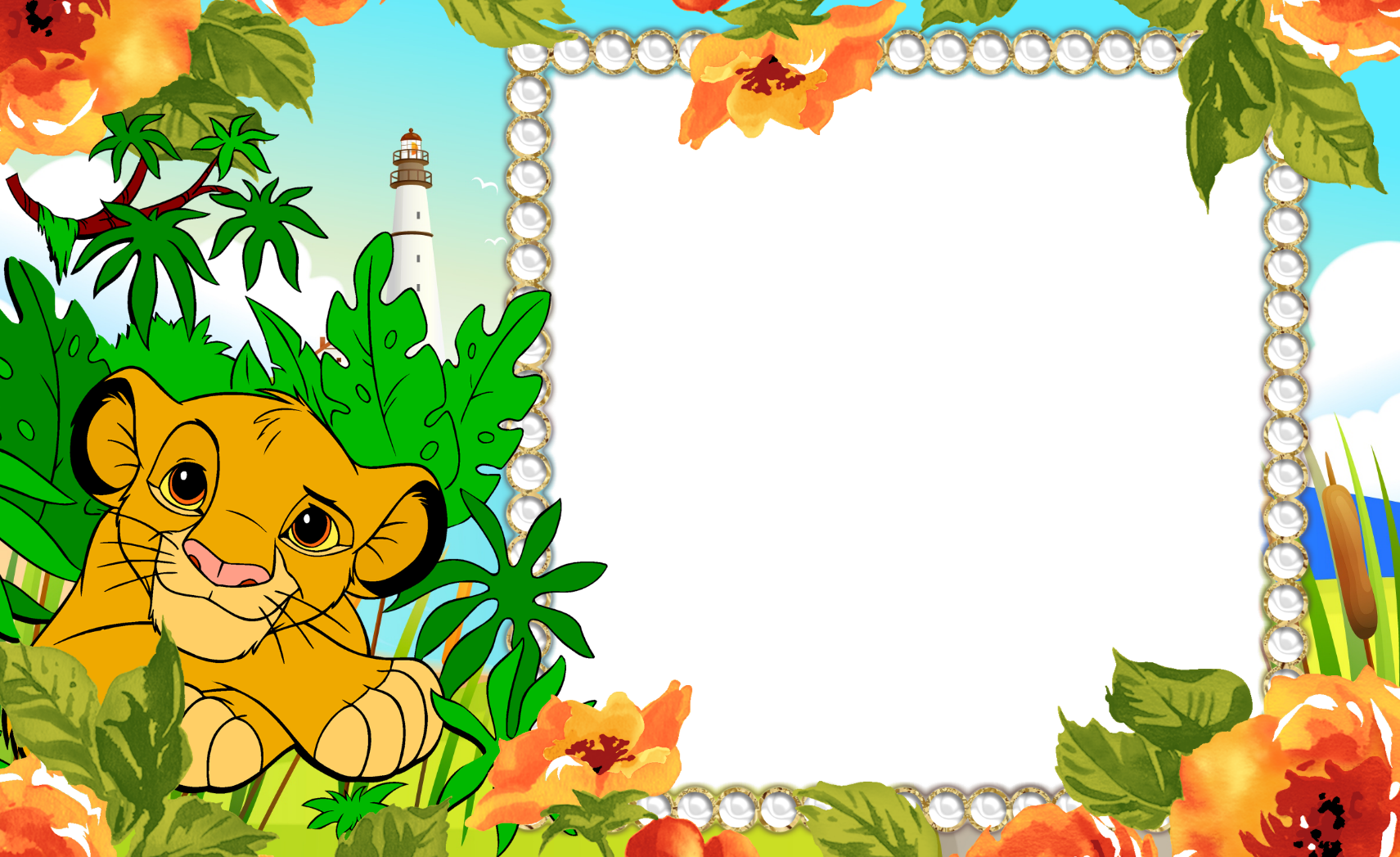 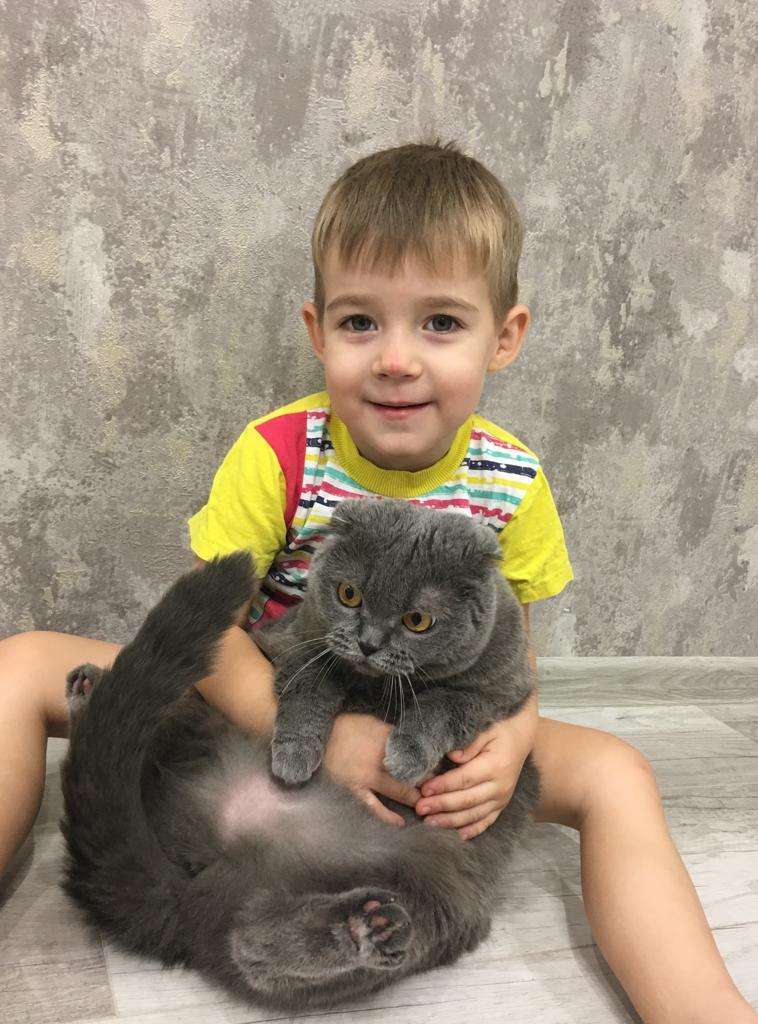 Это моя кошка-Азазель (Азя), что переводится  как Демон пустыни.
Она очень злая, но меня защищает. Любит есть и спать.
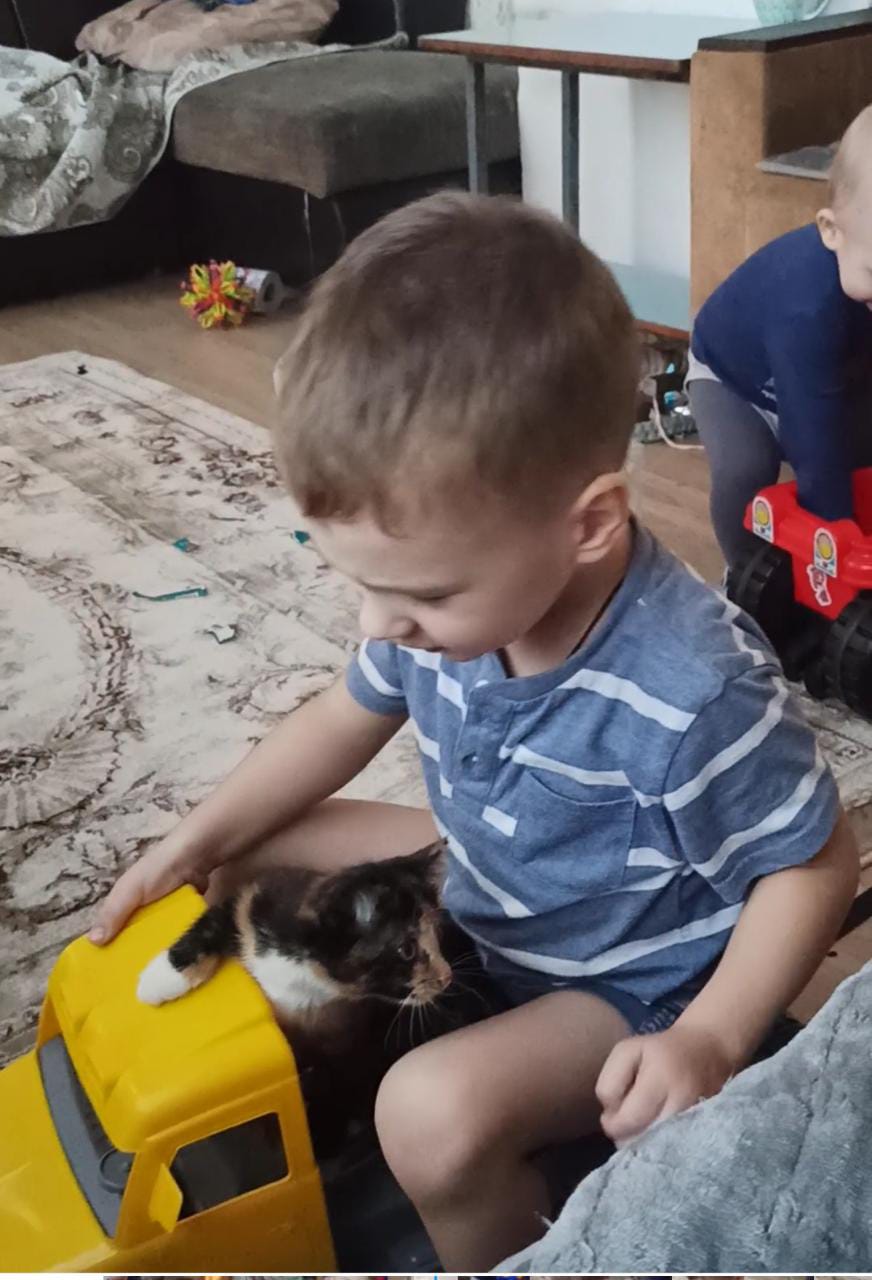 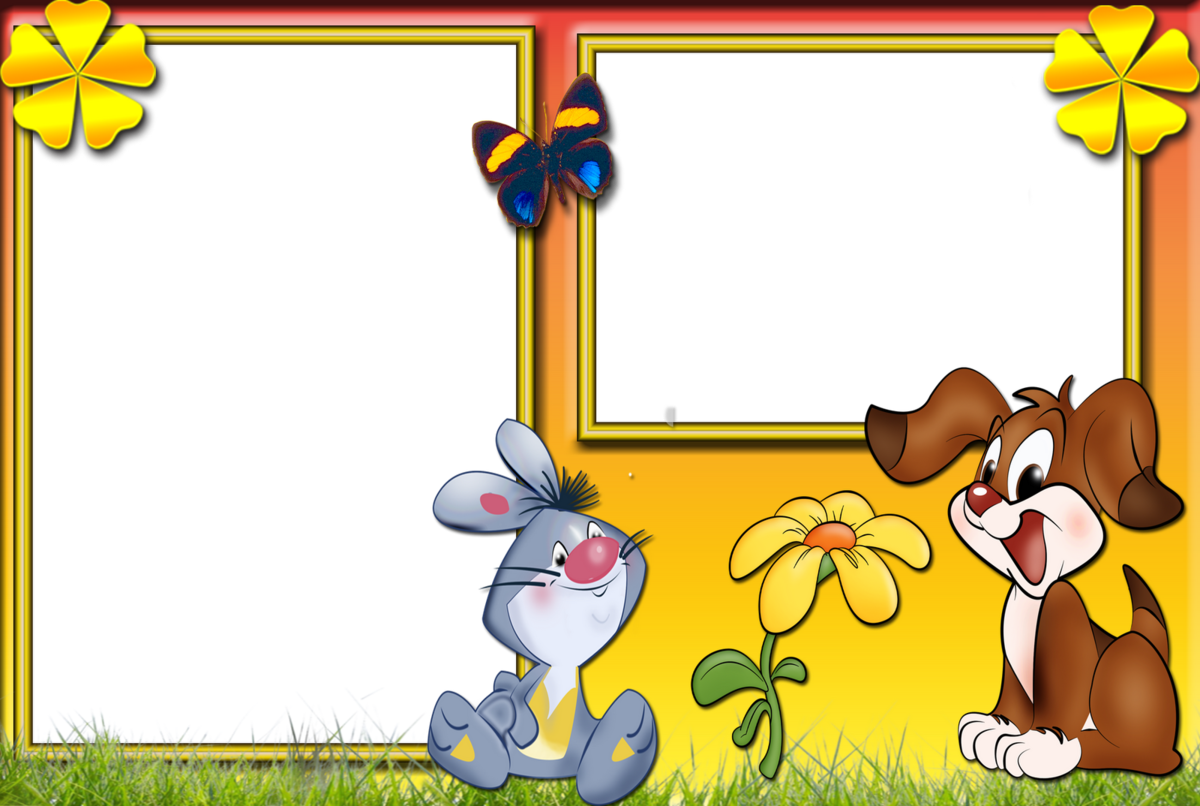 Моего питомца зовут Моська. 
Он любит играть, бегать с бантиком.  
И очень любит молоко.
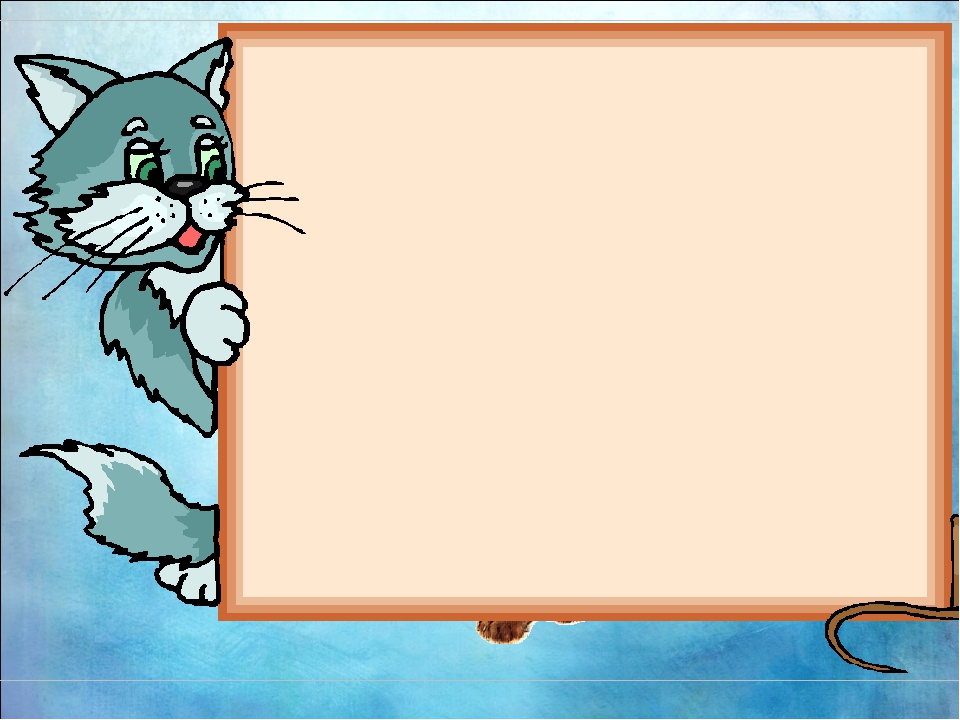 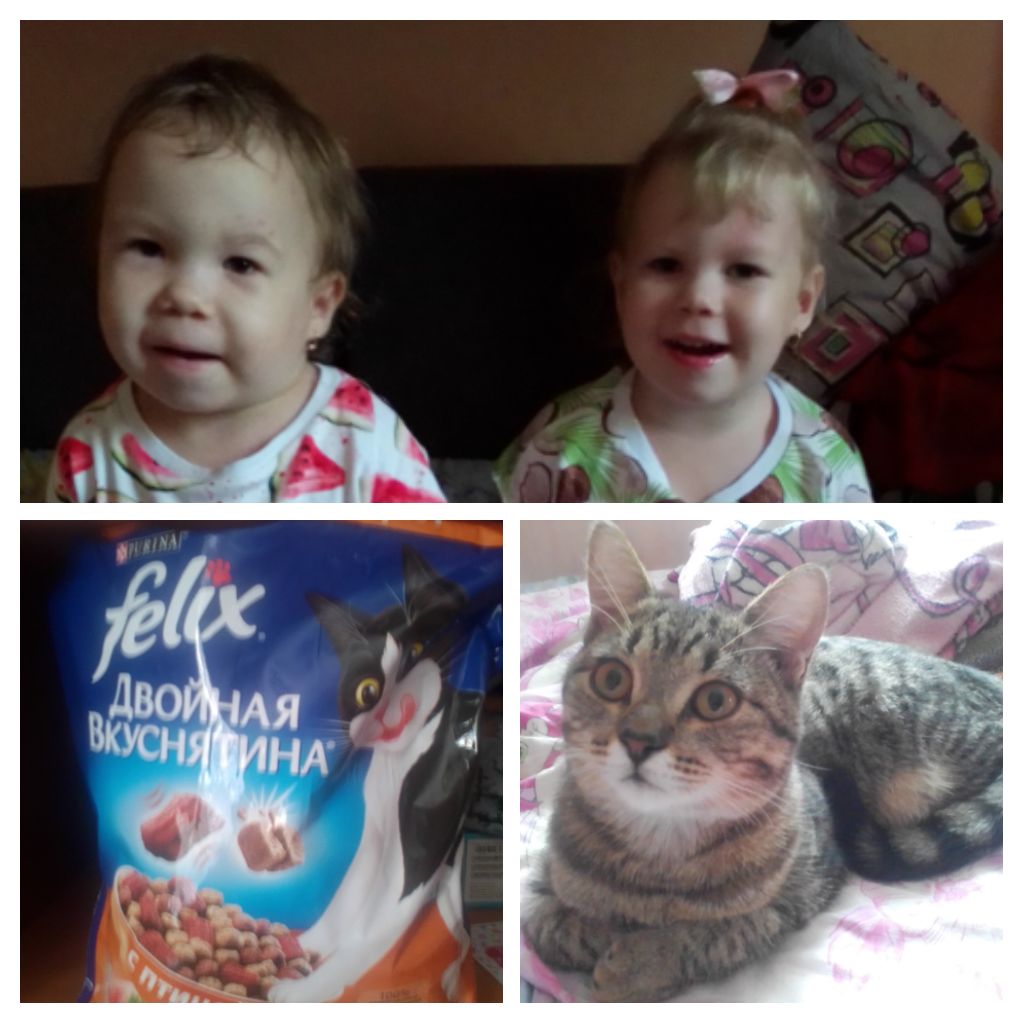 Мою кошку зовут Пуля. Она очень любит играть.
 Пуля самая красивая и очень добрая.
Моего питомца зовут Тоша. 
Он любит играть, бегать и прятать мои игрушки.  
Я очень люблю с ним гулять на улице и играть в мяч. 
Мы с ним хорошие друзья.
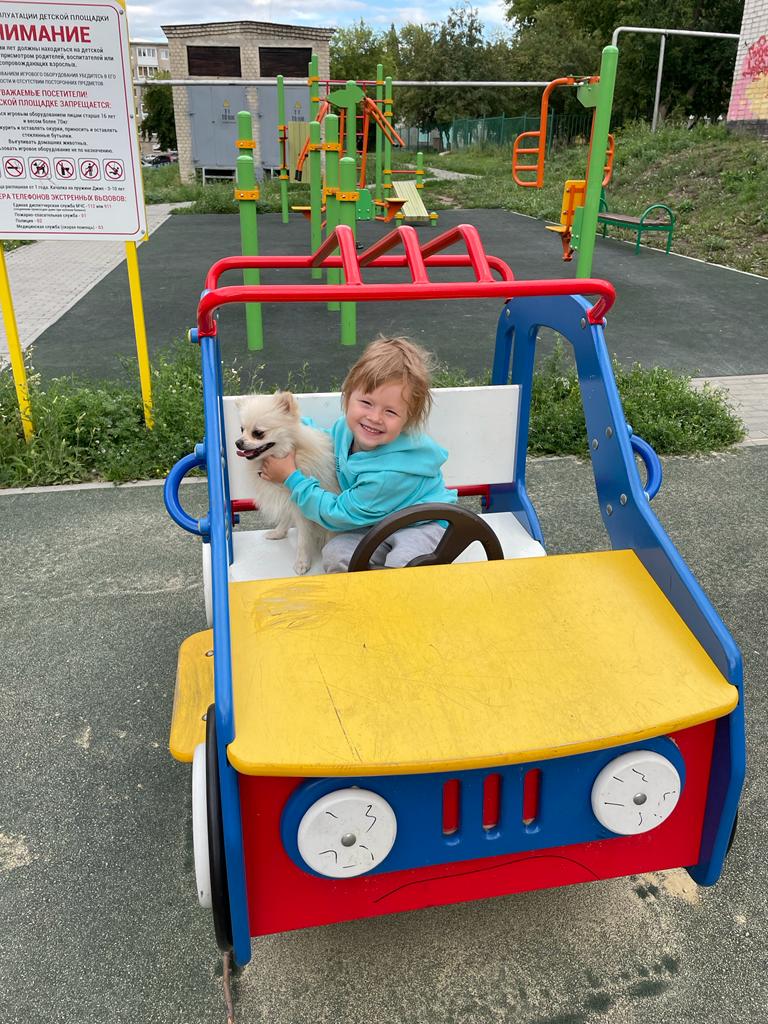 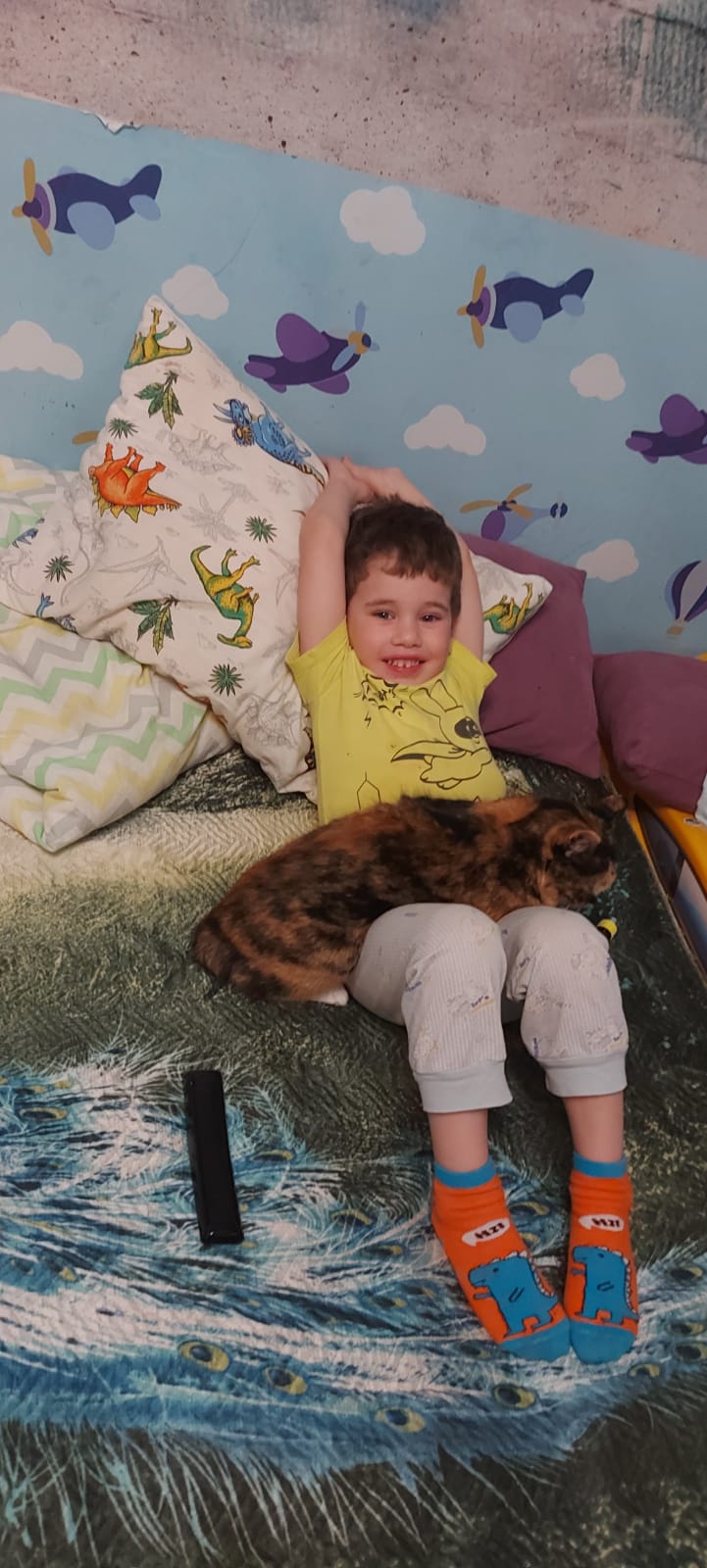 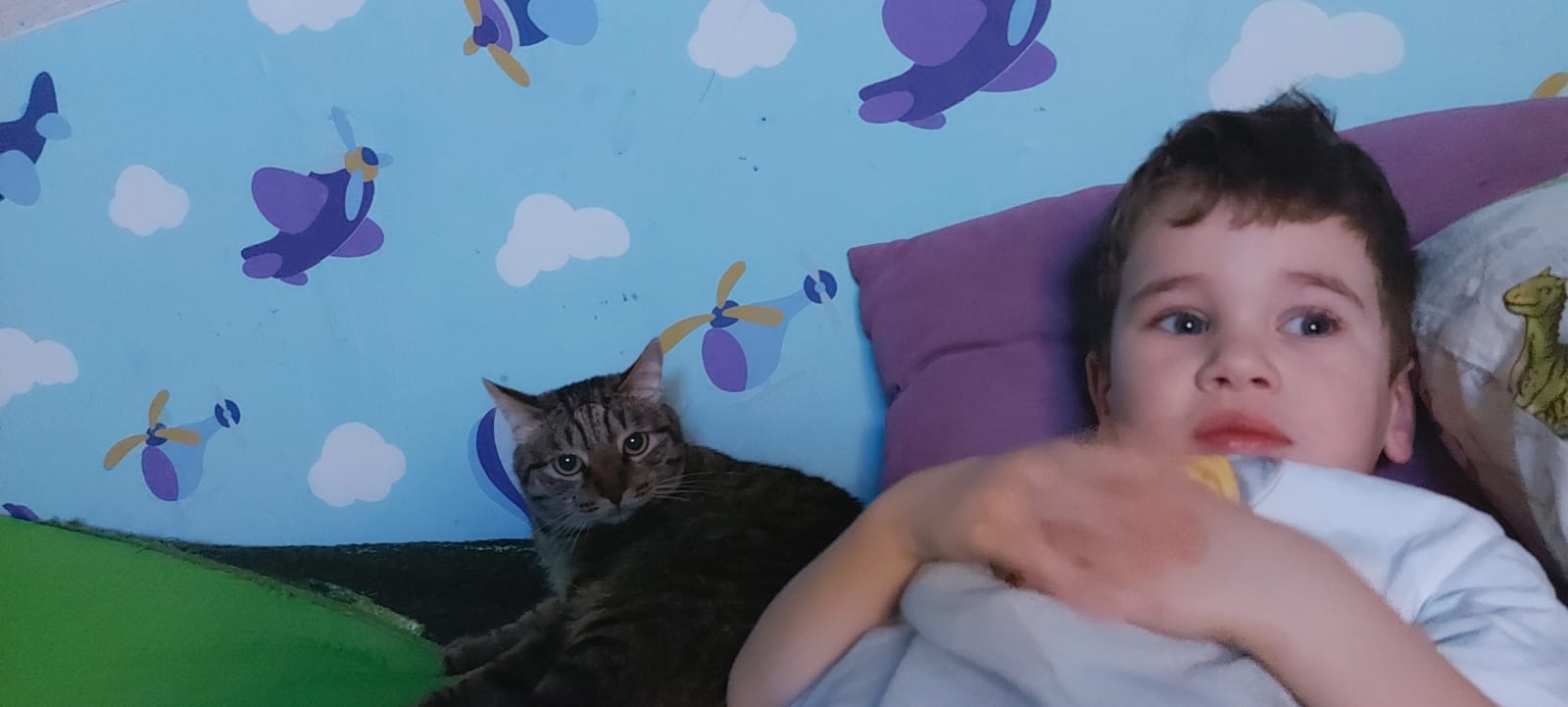 У меня есть трехцветная кошка Мила и 
серый кот Семен. 
Мы очень любим вместе спать и играть.
Я сам кормлю 
Милу и Семена.
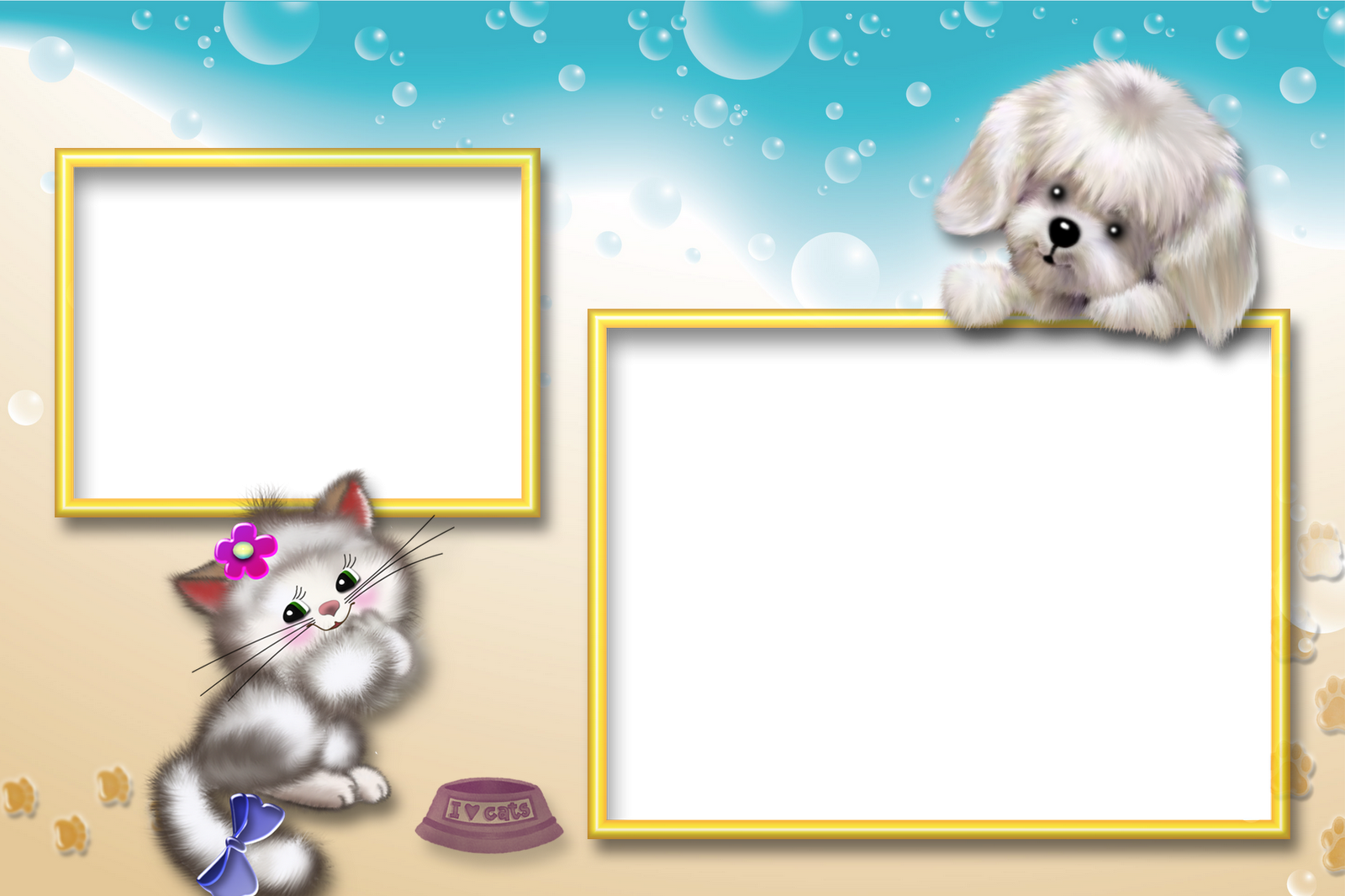 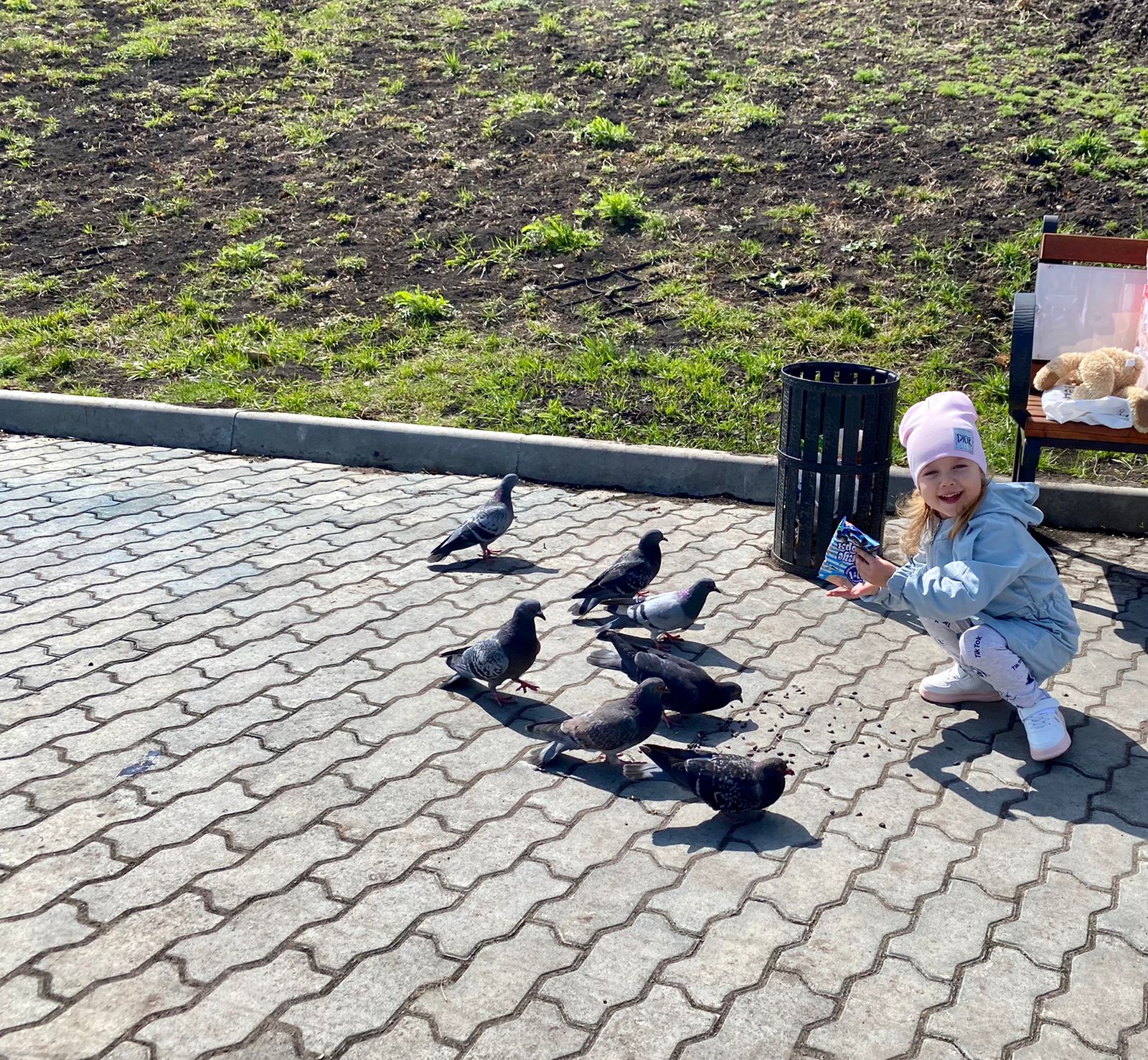 У меня нет домашних питомцев. 
Но я очень люблю кормить голубей!!!